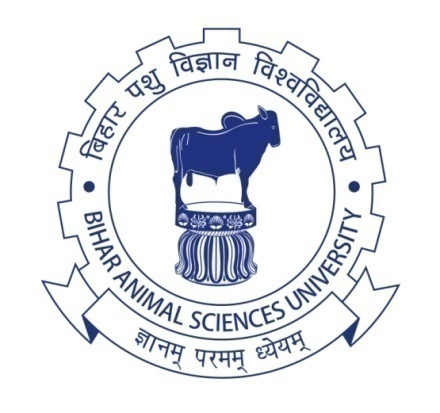 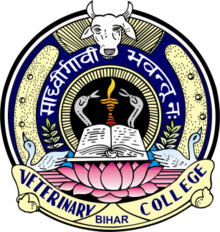 BIHAR ANIMAL SCIENCES UNIVERSITY           BIHAR VETERINARY COLLEGE
Department of Livestock Farm Complex


Lecture on
Feeding of Farm Animal
Date- 10/10/2020


Dr. Pramod Kumar
Assistant Professor-cum-Jr. Scientist
Dept. Of Livestock Farm Complex ( Animal Nutrition)
Bihar Veterinary College, BASU, Patna-14
Category of Animals at LFC,BVC, Patna
Cow
Buffalo
Sheep
Goat
Poultry
Quial
According to VCI Livestock Farm complex shall have  following animals1. cattle or Buffalo- 100 animals2. Sheep and Goat – 50 animals each3. Piggery – 10 with one male4. Horse – 02 ( Male- one and Female – one)5. Camel or regional animal( optional)6. Fodder Production and Grassland management facility7. LFC will have – 10 to 20 non productive animals
Avian unit
Poultry
        a) Layers -1000
         b) Broilers- 1000
Models of Various Systems, Pens,  cages, Runs And Equipment
        a) Sample stock of various breeds of poultry and other avian.
        b) Hatchery and Chick pens.
        c)  Brooders
Fodder Production Management
1. Minimum 15 acres of land.

 2. The housing should be as per Animal Welfare requirements as per         the Principles of “Five Freedoms” for animal welfare.

 3.  Farm data room taking care of
        a) Pedigree Chart
        b) Stock Books
       c) Farm Bio-data
        d) Balance Sheet
Feeding of Farm Animal
Stage of feeding
    1. Feeding of calf for the first three days
    2.Feeding of calves up to 3 month of age 
    3. Feeding of calves 3-12 months of age
    4. Heifer
     5. Dairy Animal Feeding
     6. Dry/Pregnant animal feeding
     7. Bull feeding
Feeding of calf for the first three days
A new born calf should get the the first milk of its dam, namely colostrum within 2 hours of its birth.

Feeding should be continued for the first 3 days @1/10 th  of body weight in 3 feeds.
Colostrum contain- 17 % protein, Minerals( ca,P,Mg and Fe) and Vitamins(A, D and E).
If Colostrum is not available – 6 egg white in 1.5 kg milk, 1st feeding
                                                     - 5 egg white in 1.5 kg milk, 2nd feeding and so on.
Feeding Schedule of calves upto 3 months of age
Milk Replacer
Calf Starter
Calf starter contain- 20-23 % DCP, 70% TDN
Feeding Schedule of calves 3months to 1 year of age
Green fodder given @ 2 kg

Rising upto 5 to 6 kg at 6 month of age.

A concentrate mixture is given ( CP-22% and TDN-70%)

A) 0.75 kg- 4th month
B) 1kg -5th month
C) 1.5 kg -6th month
D) after 6th month- 2 kg concentrate mix.( 16% DCP,70% TDN) Given and 15-20 kg green fodder( 500g daily gain)
Thanks